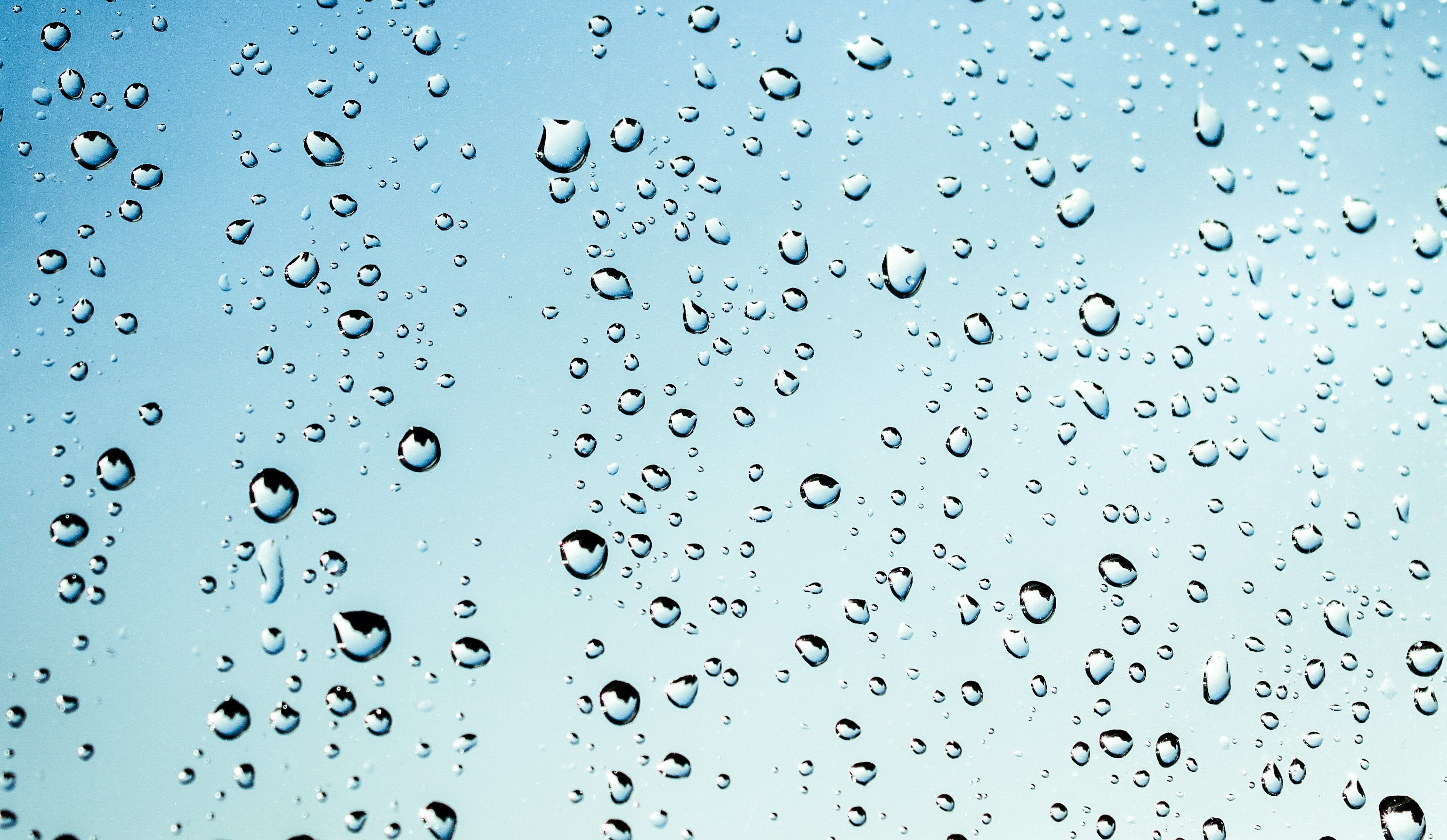 EG+ 57, 1 Wasser vom Himmel

Wasser vom Himmel fließe zur Erde,
du gibst der Schöpfung
Wachstum und Kraft.
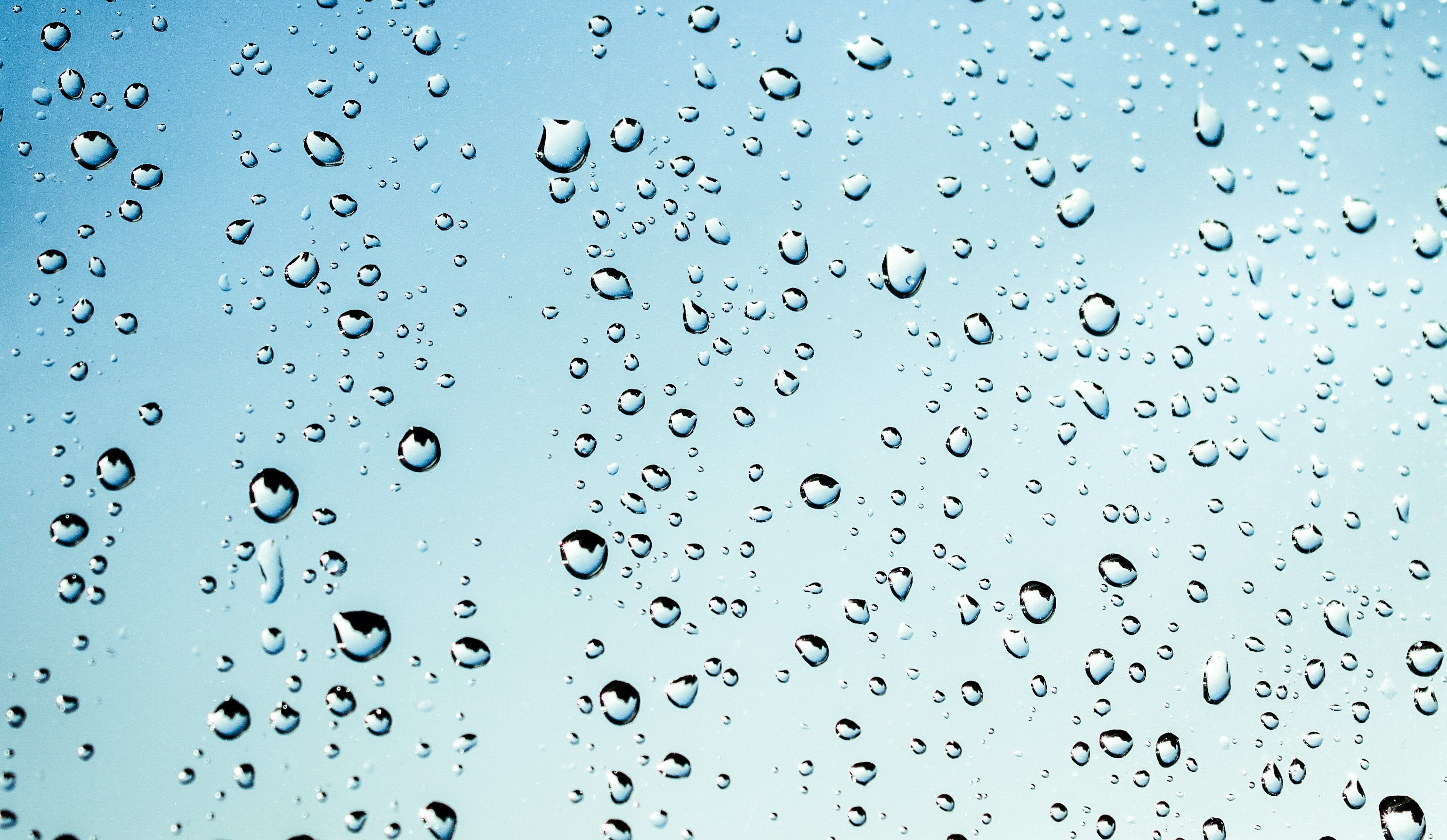 EG+ 57, 2 Wasser vom Himmel
 
Wasser der Quelle,
ströme zum Meer hin;
dir gleicht mein Leben:
mündet in Gott.
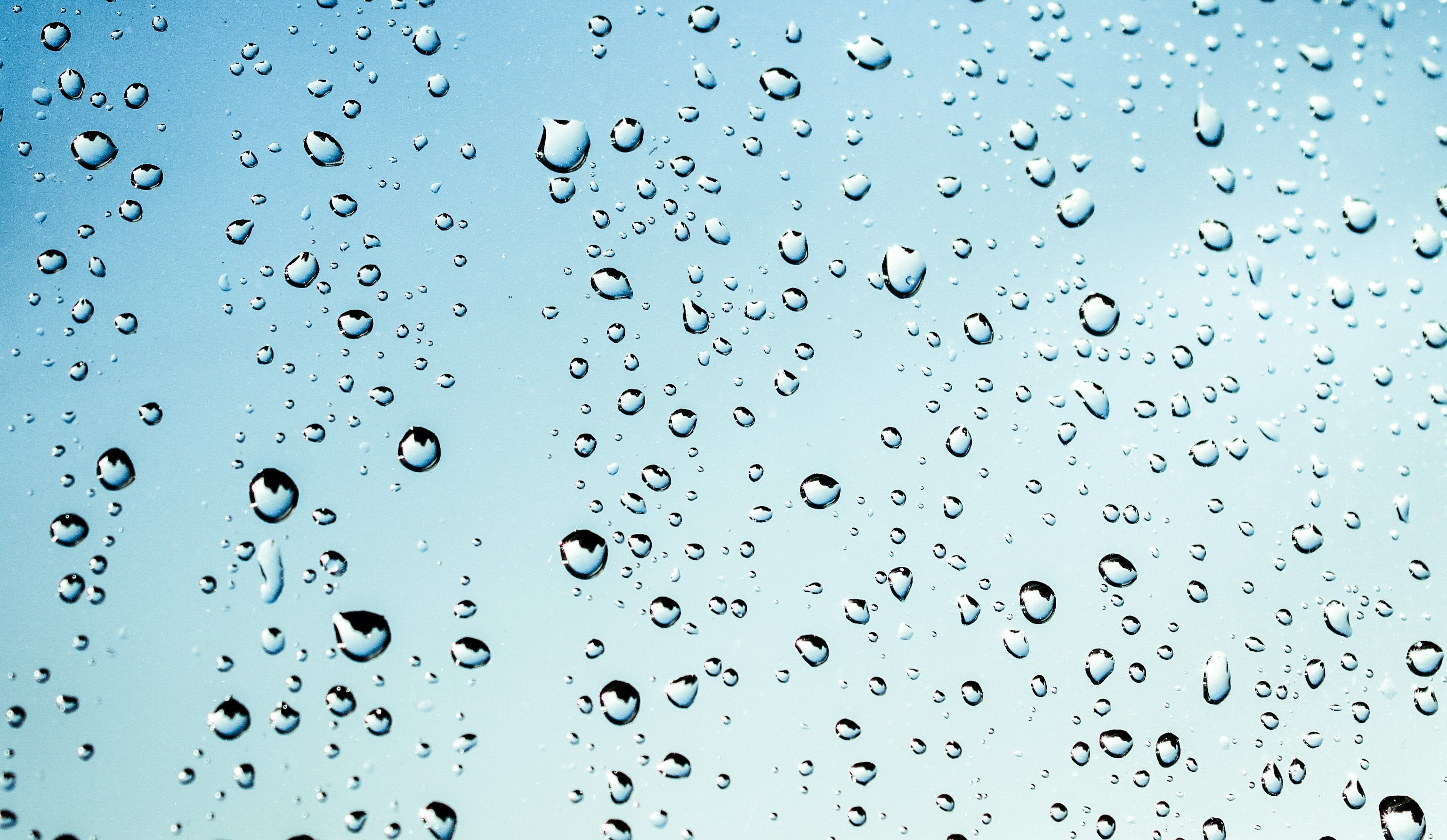 EG+ 57, 5 Wasser vom Himmel
 
Wasser des Lebens,
sprudelnder Quellgrund,
Christus, du Wahrheit,
still meinen Durst.
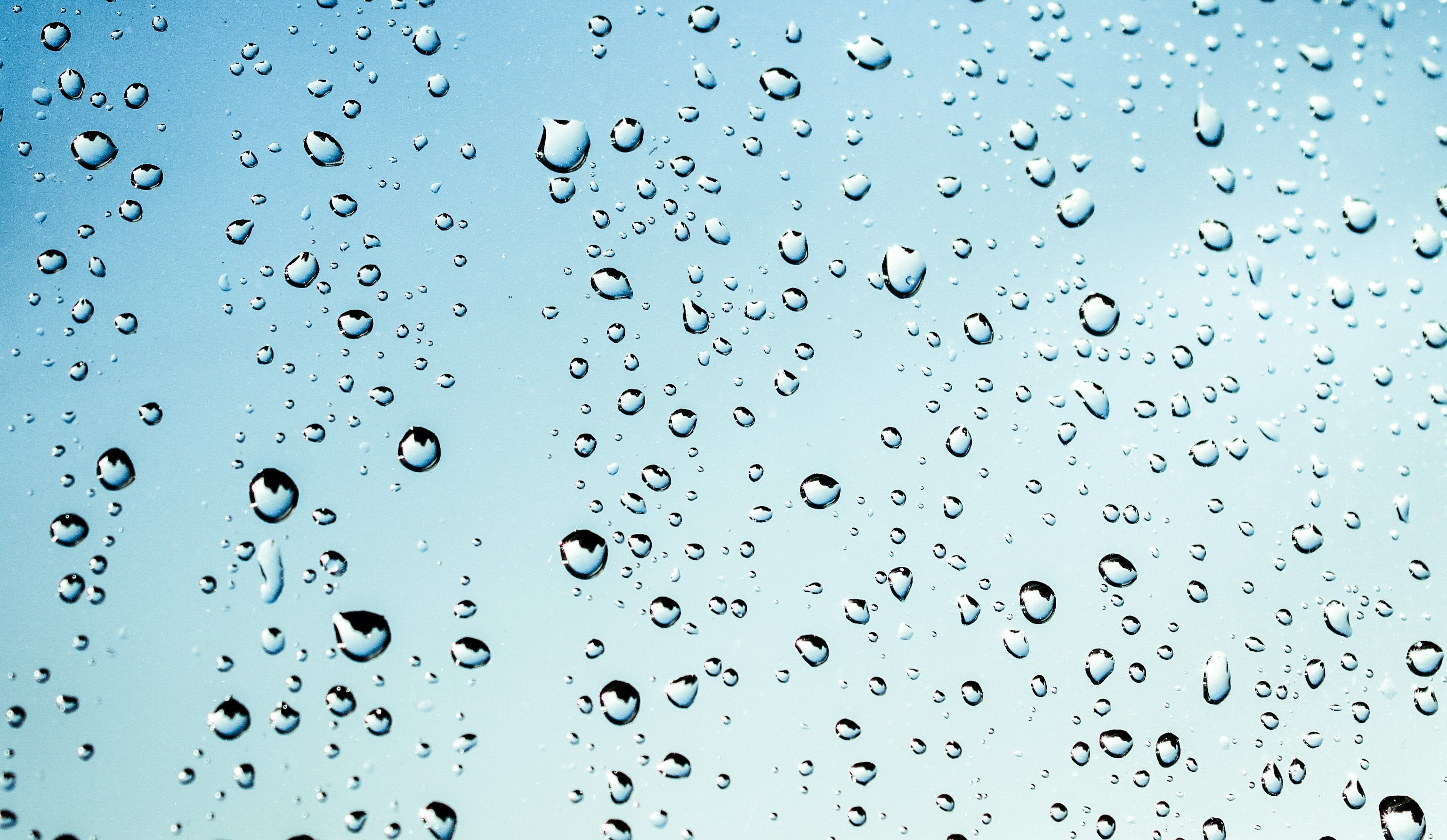 EG+ 57, 6 Wasser vom Himmel

Wasser der Taufe,
löse, befreie;
schenk deinen Atem,
Heiliger Geist.